Final Project Display
By  曹昕哲  Xinzhe Cao  517030910283
       周    凡  Fan Zhou      517030910305
       刘瀚文  Hanwen Liu 517030910294
       花泽宇  Zeyu Hua     517030910277
[Speaker Notes: Good afternoon everyone. I’d like to introduce our team members: Caoxinzhe, Zhoufan, Liuhanwen and myself.]
Contents
04
01
02
03
Hanwen Liu
Fan Zhou
Xinzhe Cao
Zeyu Hua
D3.js
 Force-Directed Graph
 Recommendation
Introduction
Main website
Acceleration
 UI Design
Elasticsearch
[Speaker Notes: Our division of work has been listed on the screen. 
First, let’s extend our warm welcome to Caoxinzhe, who will give us a general idea of our project. 
[!Turn the page!]]
01
Xinzhe Cao
02
Fan Zhou
D3.js
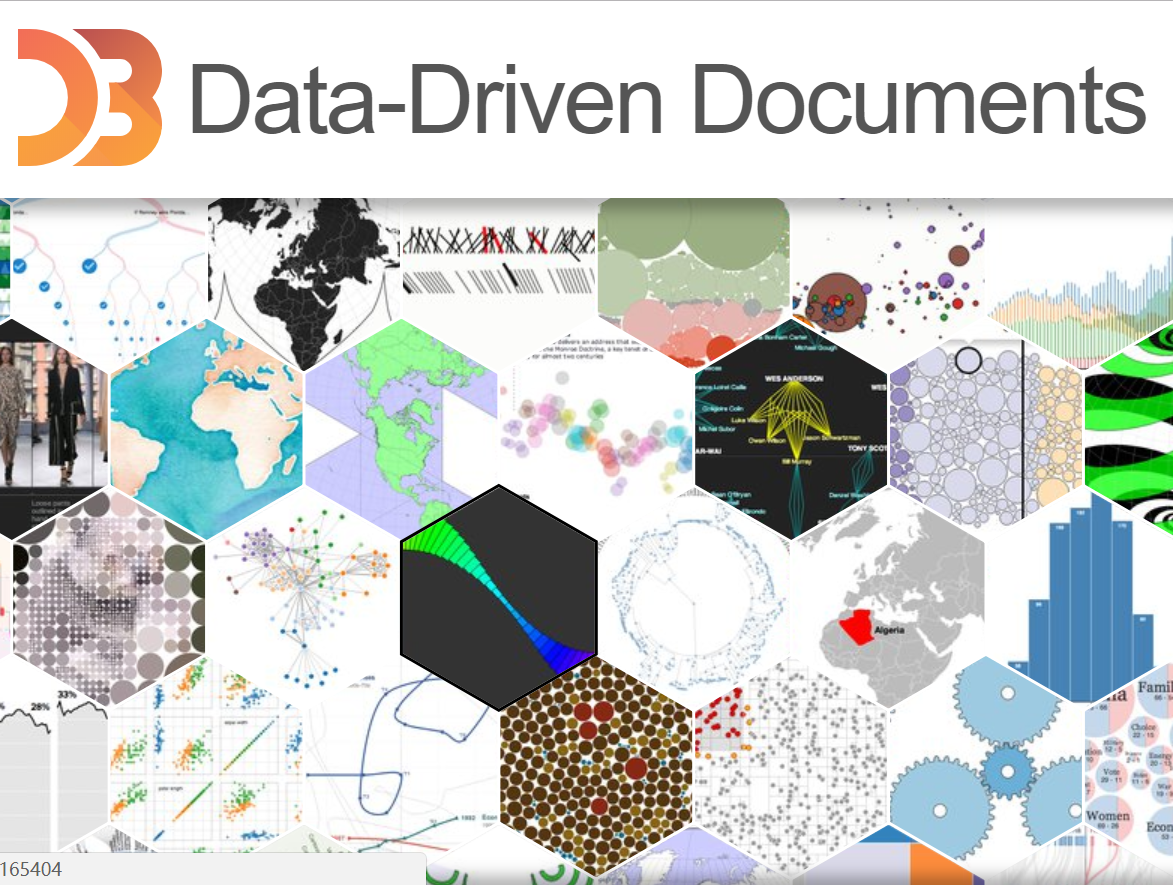 D3
Data-Driven Documents
JavaScript Library
D3.js
Produces dynamic interactive data visualization in web browsers
Function
Can be used to create many examples based on the data we want to exhibit in our website
Force-Directed Graph
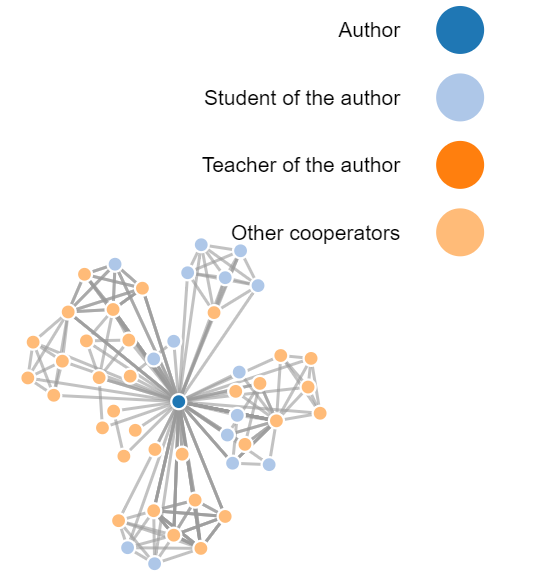 Be used to show the cooperation relationship between authors of the papers
An algorithm, which draws nodes in 2D or 3D space and maintains stability using forces through lines
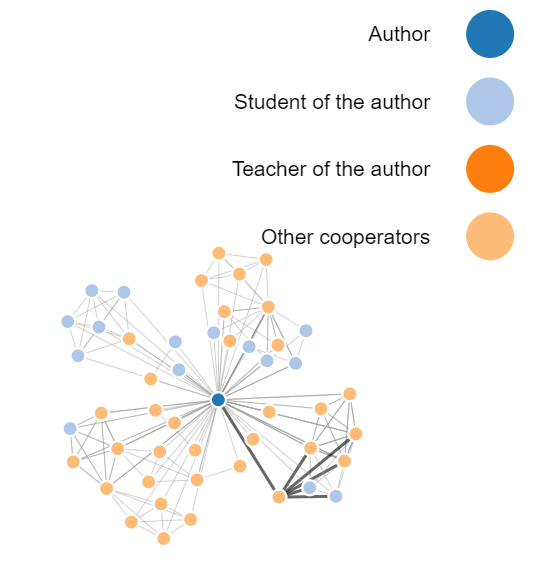 Nodes are linked with lines and forces calculated by the relative position of the nodes. It can show the many-to-many relationship between different nodes.
Force-Directed Graph
3-step Process:
Data:
	Usually some arrays about statistics of nodes and edges
Layout
	In d3, use d3 function: d3.layout.force() to define the canvas.
Draw
	Include lines and nodes
	You can add text and set colors to describe the node or the relationship.
Recommendation
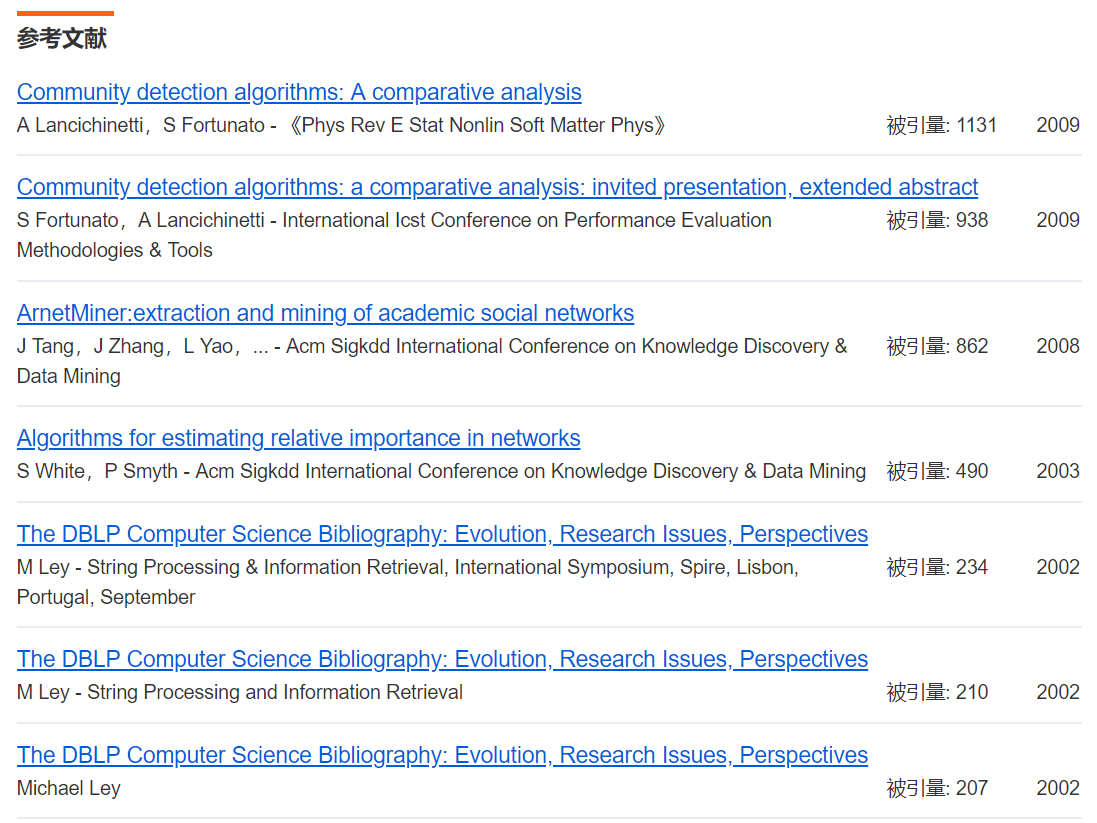 Google scholar
	Shows the related papers and cited time

Baidu scholar
	Shows referred papers, and related papers
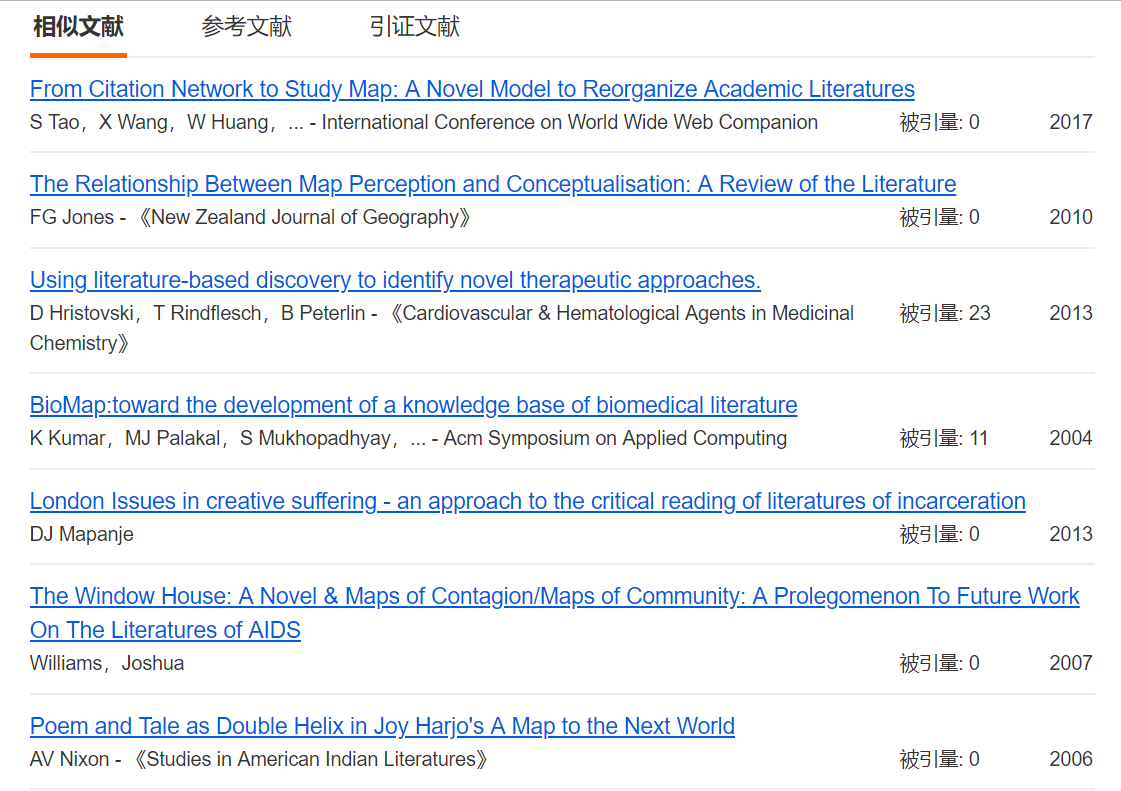 The author’s other papers (most cited)

Other papers citing the current paper

Other papers with similar names
03
Zeyu Hua
[Speaker Notes: Thanks for Zhoufan’s wonderful introduction. 
And I’m going to illustrate what I’ve done in the final project.]
The Acceleration Of Site Performance
Reduce queries
Speed up
Reduce queries
After revision：
One single table for each page
Reduce the number of queries to the minimum.
Original：
Query papers 
-> Search for their authors
[Speaker Notes: My first job is to speed up the website.
Then I thought about rebuilding the tables in MySQL.
In the original code, the page first queried the papers.
Then for each paper, it searched for its authors.
Undoubtedly, it would cost a lot of time.
So in the revision, I set one single table for each page with all the information needed.
It greatly reduced the number of queries.]
Comparison
Take title.php as an example:
[Speaker Notes: We tested the time consumption with original database, new database and Elasticsearch separately.
And result is shown in the chart.
The new database takes less than 15% of the original one.
And it should be noted that Elasticsearch takes even less.
The details about it will be discussed by Liuhanwen later on.]
UI Design
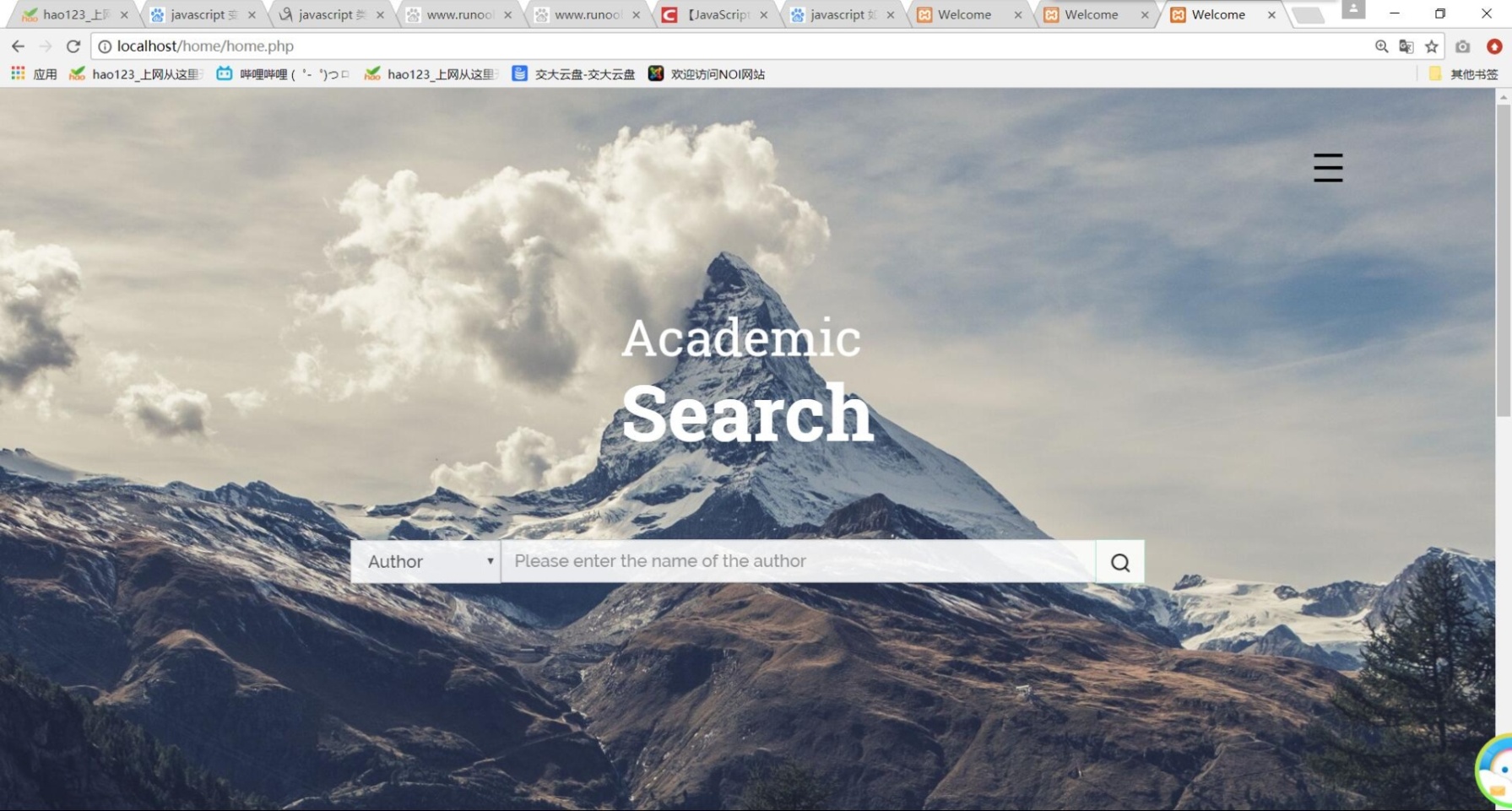 Background picture
Brief introduction
Dynamic effects
Footer
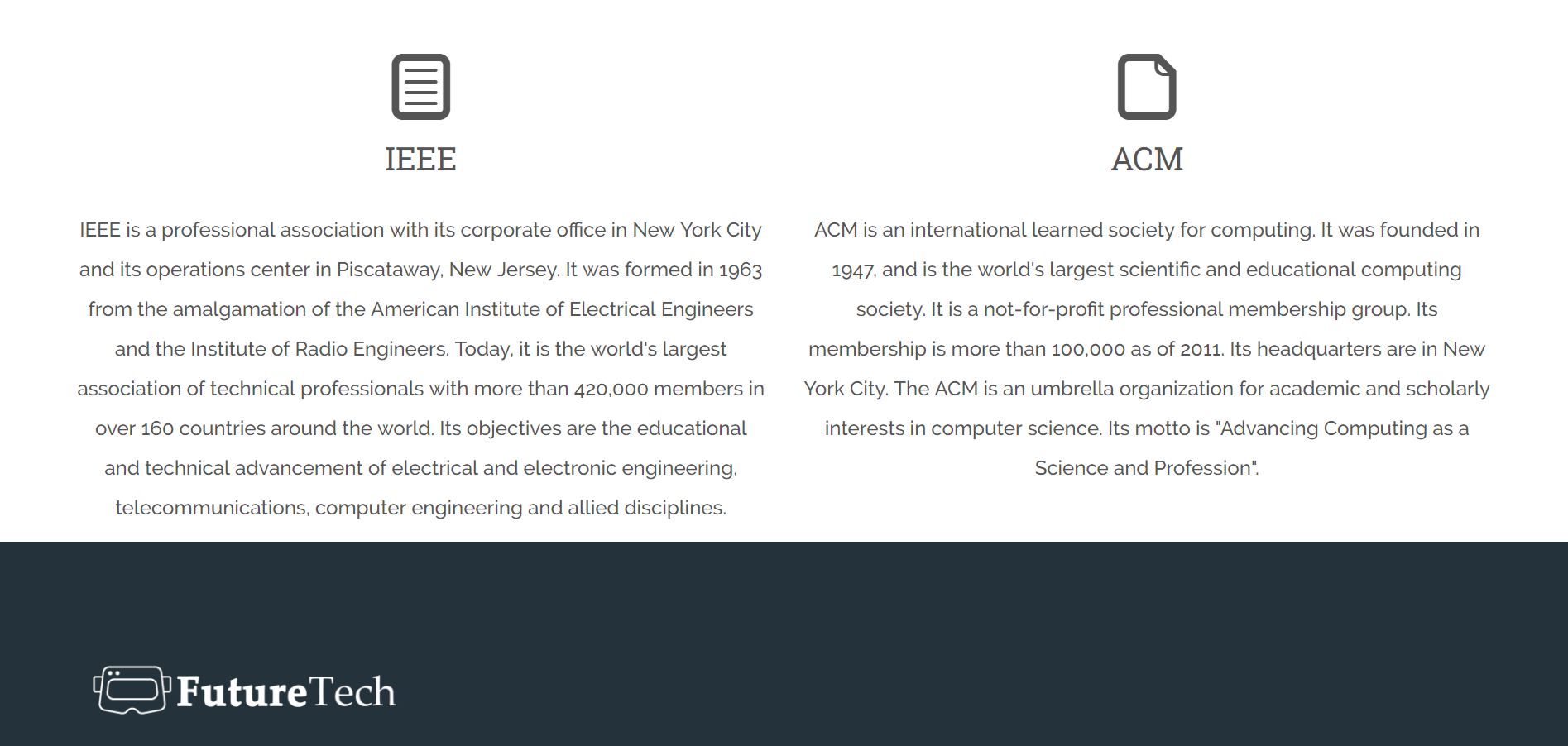 Compact & Easy To Use
[Speaker Notes: Another job for me is to improve UI, that is, the user interface.
Caoxinzhe has introduced specific details before, so I’ll emit them.
All I want to say is, whatever changes, we just want to keep the page compact and easy to use.
After all, practicality is of the top priority.
Finally, let’s welcome Liuhanwen to introduce Elasticsearch.
[!Turn the page!]]
04
Hanwen Liu
[Speaker Notes: Hello Everyone. Next I’ll introduce my part: Elasticsearch.]
Elasticsearch
Installation:
Java

Elasticsearch 6.2.4

Composer

Curl/Curl
[Speaker Notes: I first installed the following tools to build the environment: 
Java, Elasticsearch, Composer and curl]
Elasticsearch
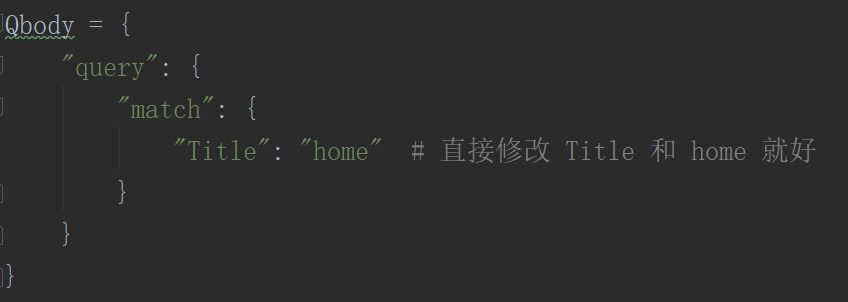 Searching:
REST request body:
     Query DSL
     Elasticsearch provides a JSON-style domain-specific language that you can use to execute queries.
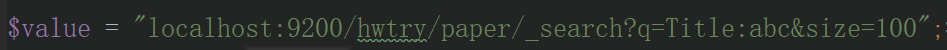 REST request URI:
     Curl
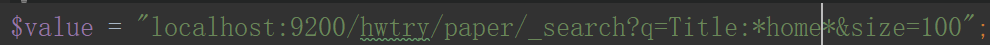 [Speaker Notes: Then we can go and search.
Elasticsearch provides us with two kinds of formulas.
The first one is the request body, which is JSON-STYLE.
The other one is called the request URI.
It is brief and suitable for our needs.]
Elasticsearch
Space => %20
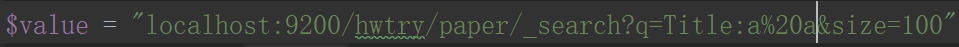 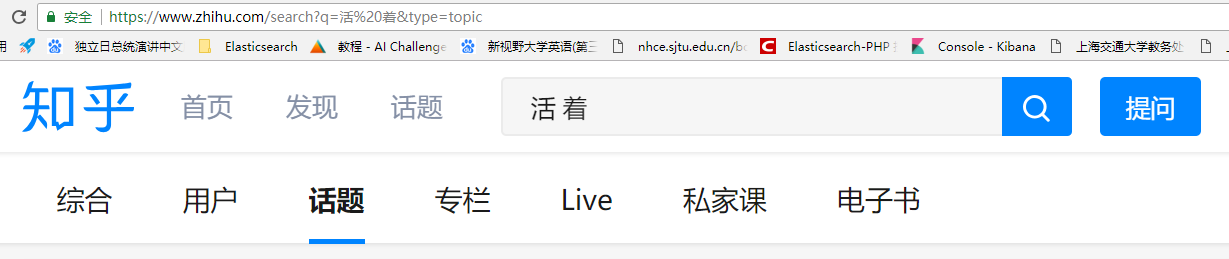 [Speaker Notes: One thing haunted me for several days.
That is, how to search with a space.
Fortunately, when I was surfing the internet, Zhihu inspired me.
You can see the ‘%20’ in the picture.
Not only Zhihu, I found that many other websites like Baidu &Wekipedia also use Elasticsearch.]
Elasticsearch
Code & Comparison:
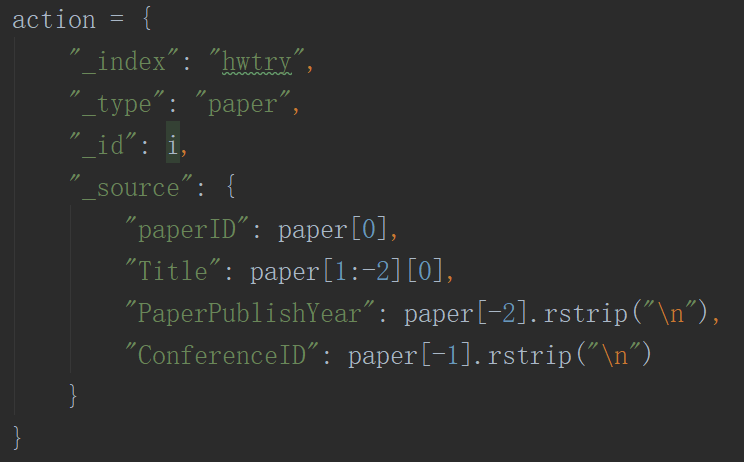 Python
      Database
     	# took
          	# timed_out
	# _shards
	# hits.total
	# hits.max_score
 PHP
      Search
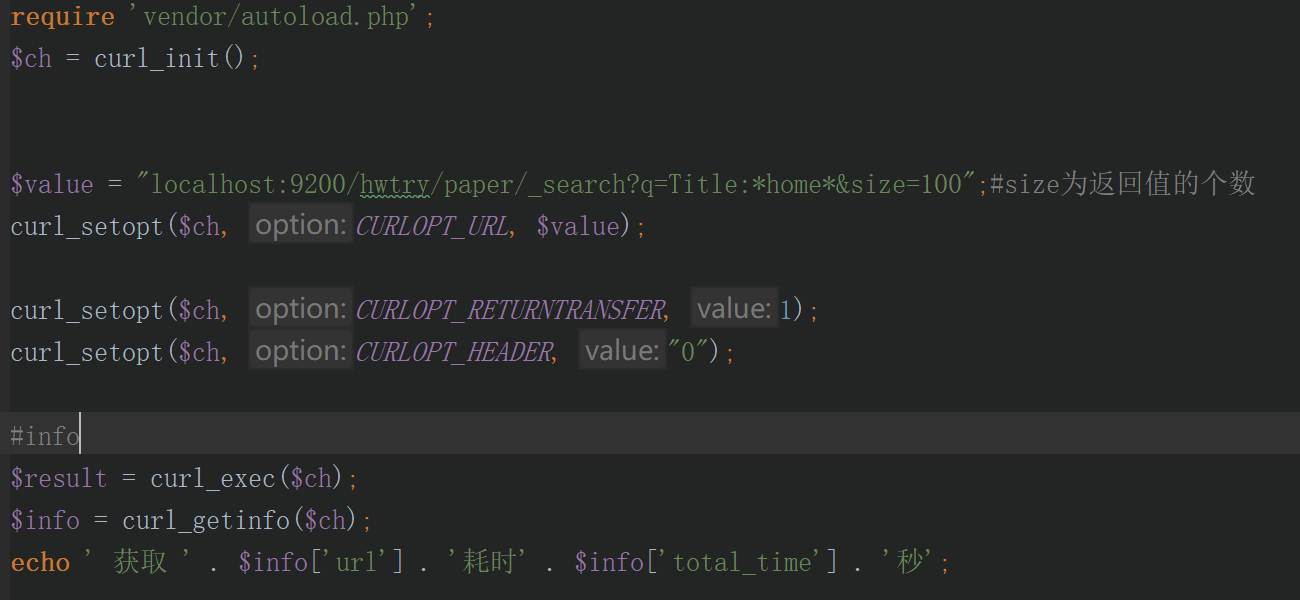 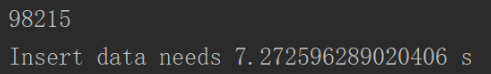 [Speaker Notes: Then I’ll talk about my codes.
I used python to create the database and PHP to fetch the result.
Besides the basic data we need, it can also give us many other details like those ones.
The shards, which I want to emphasize to you, is the greatest thing of Elasticsearch.]
Comparison
Take title.php as an example:
[Speaker Notes: As you can see, the original database needs 3.8 second while with the new one, we cut down the time to 0.56 seconds.
With Elasticsearch, however, it only takes 0.08 seconds, about 2 percents of the original one.]
Elasticsearch
Kibana:
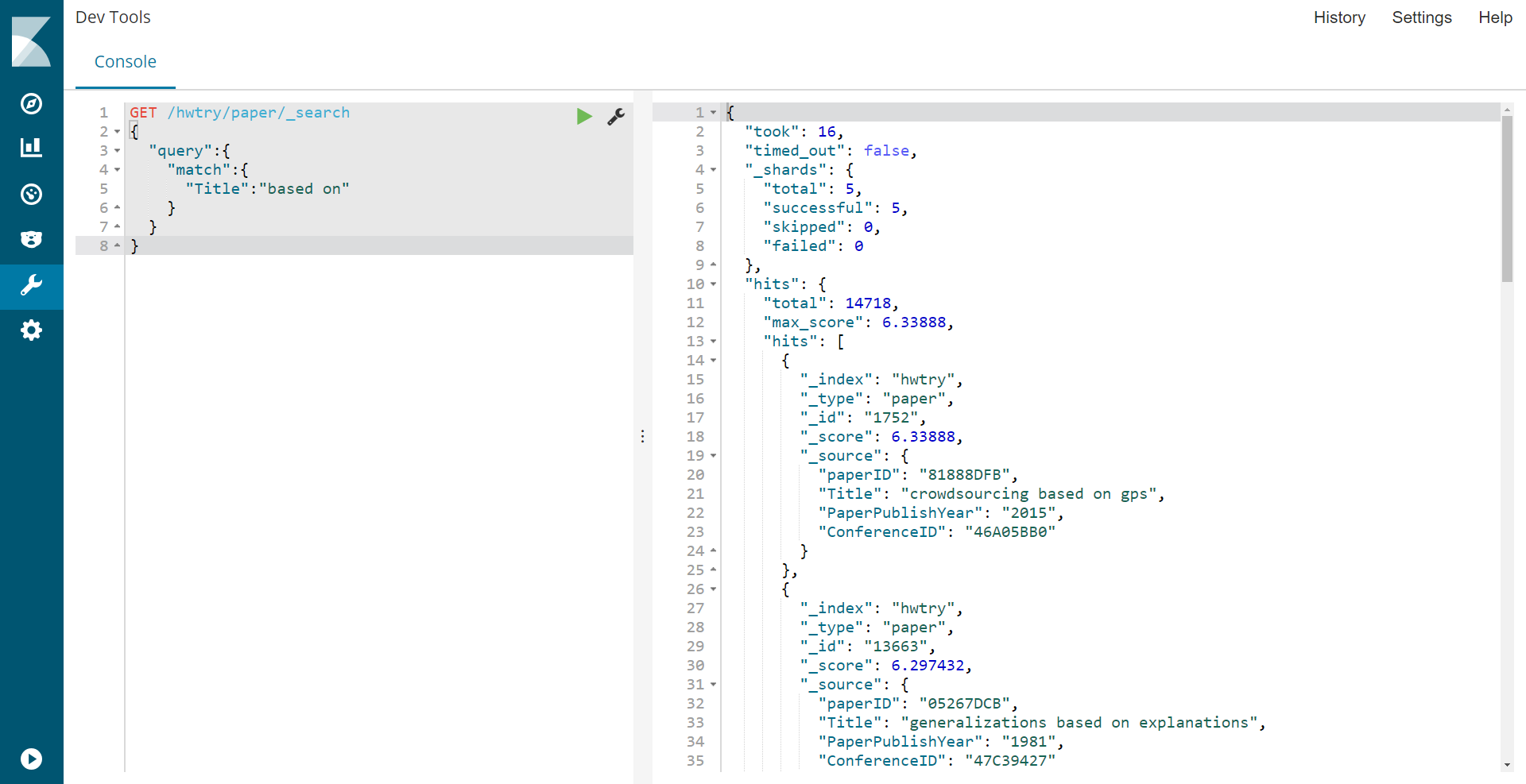 [Speaker Notes: Finally, I’d like to mention Kibana, which enhanced our interaction with Elasticsearch.]
Thanks for
        listening
[Speaker Notes: Thank you all.
That’s the end of our exhibition.
Do you have any questions?]